Les futurs
le  présent à valeur futur est très utilisé à l’oral… peu autorisé à l’écrit




« d’ici = avant la fin de » serait  tout à fait correct.

le « si » interdit les formes en -r- demain, si j’ai le tram

? 
Tu te reposeras quand tu auras fini ton travail.				
Tu te seras reposé quand tu continueras ton travail.	
			
10. Tu vas te reposer quand tu auras fini ton travail.				
11. Tu peux te reposer quand tu auras fini ton travail.				
12. Il va être sur le point de parler : vous allez ne plus faire de bruit.	
13. Il sera sur le point de partir pour nous voir et tu devras alors te dépêcher.				
14. Il est sur le point de partir : dépêche-toi
? 
Cette phrase signifie qu’on continue son travail et après on sera reposé … bizarre !!! 
Quand tu te seras reposé, tu continueras ton travail. est ok
AP 
? 
On ne peut pas avoir le présent « peux » avec un futur… à l’écrit!!!!
AP 
? 
AP 
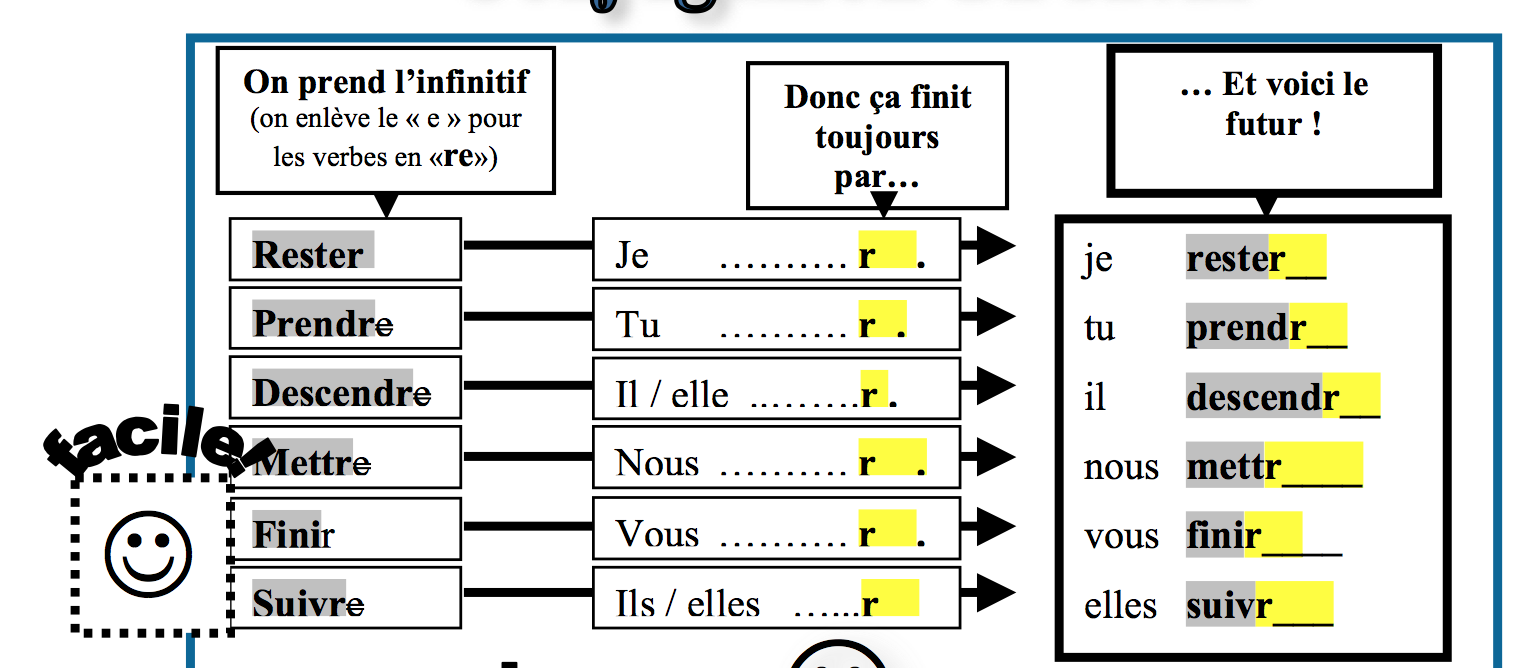 ai
ai
as
as
a
a
ons
ons
ez
ez
ont
ont
commencerez
donneras
payeront/ paieront
jouera
nettoierai
arrêterai
irons
partirez
ouvriront
finiront
courrons
sortirai
acquerrez
viendras
serviront
écrira
prendras
conclurons
attendra
boirez
rejoindrons
se plairont
fera
serez
croiront
devront
m’assiérai/assoirai
auras
vaudra
saura
voudra
faudra
pourrons
pleuvra
verrez
a. Votre situation professionnelle va s'améliorer.  
 
b. Vous allez connaître un grand amour.
 
c. Il va durer plusieurs années 
 
d. Puis, vous allez être déçue. 
 
e. Alors, votre vie va changer. 
 
f. Quelqu'un va tomber follement amoureux de vous. 
 
g. Vous allez vivre le bonheur parfait toute votre vie. 
 
h. Vous allez avoir beaucoup de chance.
s’améliorera
connaîtrez
durera
serez
changera
tombera
vivrez
aurez
verras
recommencera
reviendra
auras
chanterons
oublierai
boirai
mourras
descendras
Il y a 3  différences entre le futur simple et le futur proche 

1)le futur proche est plus un temps de l’oral, alors que le futur simple est plus utilisé à l’écrit.
2)la proximité (proche) temporelle : on choisit le futur proche quand un fait est proche dans le temps et le futur simple quand un fait est plus loin
3)la proximité psychologique : quand un fait est proche psychologiquement (je suis sûr que ça va arriver), j’emploie futur proche , sinon le futur simple .
P
T
L
T
P
P
L
P
P
T
L
P
T
P
L
P
P
T
P
P
L
P
L
P
L
T ou P
P
T
P
T ou P
demain
aurons fini ce travail
commencerai le master 1, j’aurai fini la licence 3
téléphonerai
serai arrivé
10 ans
serai devenu riche
arrivons en retard
sera
parti
oral
Que ferez-vous ce week-end?
Dites ce que vous ferez ce week end à votre voisin.e en utilisant les futurs proche, simple et antérieur.
futur proche, futur simple ou futur antérieur ?
Une mamie dissipée !
GRETA. - Assieds-toi Mamie, je ............................(1) (te montrer) les photos de mon année à Bordeaux.
LA Grand-Mère. - Attends, tu ................(2) (pouvoir) commencer dès que je ..........................(3) (trouver) mes lunettes... Où est-ce que je les ai mises ? Ah ! les voila ! Bon, ça y est, je suis prête.
GRETA. - Bon, je ...............................(4) (commencer) par les photos de Bordeaux. ça, c'est le miroir d’eau, à côté il y a Hans !
LA GRAND-MERE. - Oh ! à propos de Hans, quelle heure est-il ? Huit heures déjà ? Il ........................... (5) (téléphoner) d'une minute à l’autre...
GRETA. - Bon, on est là, tout va bien. Alors, donc, c'est Hans qui court sur les quais.
 LA GRAND-MERE. - Quand il ................................... (6) (appeler), tu .................(7) (pouvoir) lui dire de passer me voir plus tard ?
GRETA. - Oui, d'accord ! Bon, je continue ?
LA GRAND-MERE. - Oui, oui... Tu veux quelque chose à boire ? Je ....................(8) (aller) faire un café.
GRETA. - Je veux bien. Un petit café pour moi aussi. Et après que tu nous l’.........................(9) (servir) on .......................................... (10) (décrocher) le téléphone et on ..................... (11) (être) tranquille pour regarder les photos ! Qu'est-ce que tu as aujourd'hui, Mamie, quelque chose ne va pas ?
vais te montrer
introduit une condition => LP
pourras
j’aurai trouvé
vais commencer
va téléphoner
appellera/ va appeler
pourras
pouvoir introduit qqch de pas sûr=> LP
vais aller
décrochera/va décrocher
aura servi
sera/va être